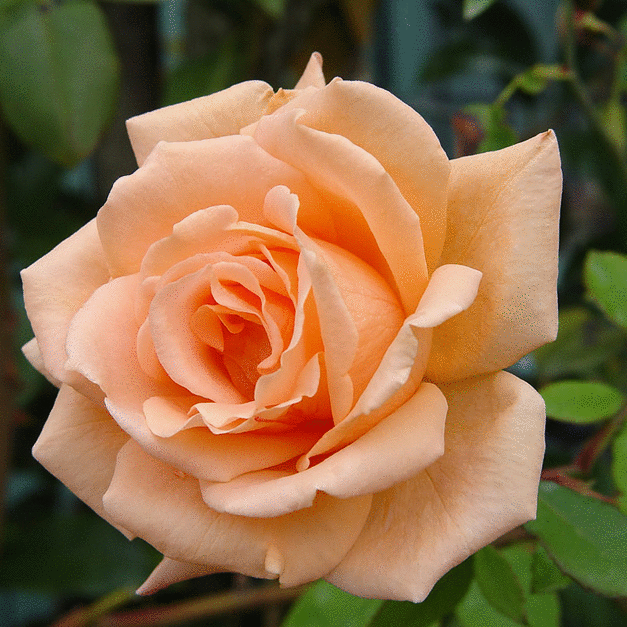 welcome
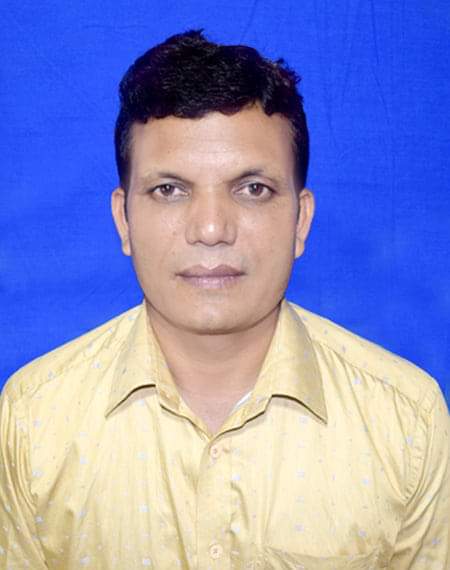 Presented by
A F M Saiful Islam
Head Teacher 
Musrat Madati GPS 
Kaligonj, Lalmonirhat.
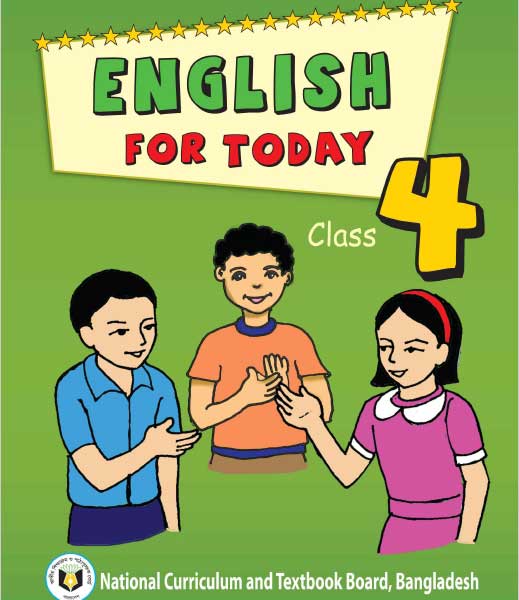 Sub: English 
Class: 4 
Lesson : Unit 3 
Title : Family
Let’s sing a song
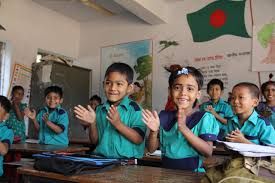 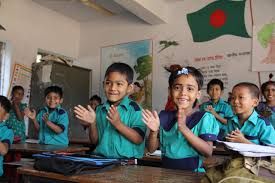 Learning outcomes
Listening :
3.1.1 understand questions about family and friends.
Speaking:
3.1.1 Ask and answer. Wh question.
Reading :
1.4.1 read the words , phrases and sentences in the text.
5.1.1 read silently with understand paragraphs ,stories and other text.
Look at the picture .
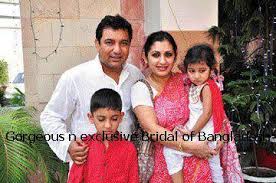 Think and discuss  in pair .
What  can you see in the picture ?
Picture of a family
New words
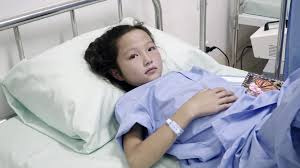 patient
A person receiving medical treatment.
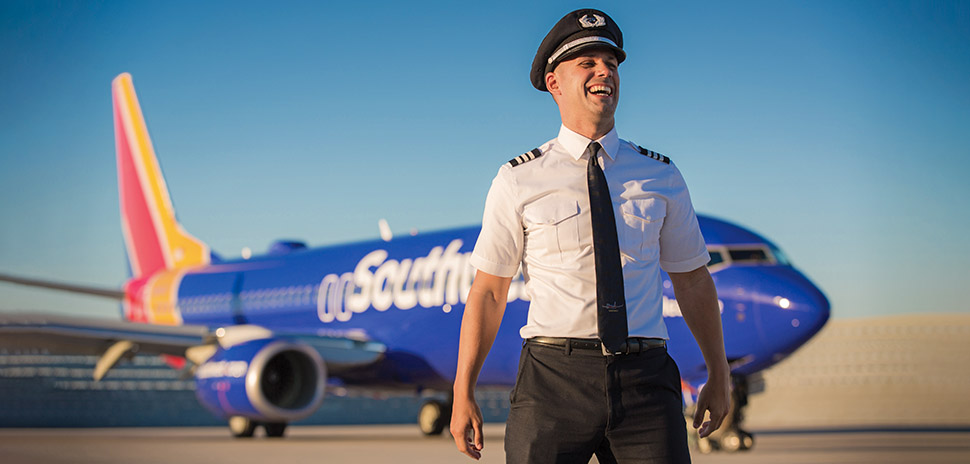 Pilot
A person who operate the flying control of an aircraft.
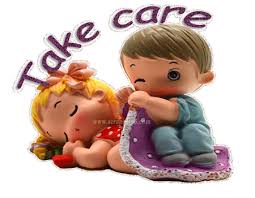 Take care
Be careful.
Today we are going to read about -
  Family
Please open at page -6
Listen the audio and read
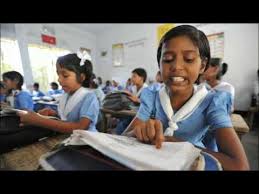 loudly
Let’s read in Pair
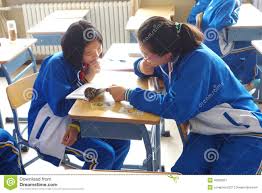 Silent reading
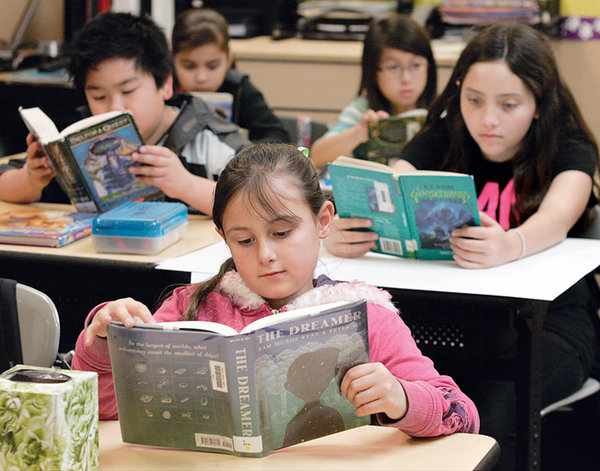 Individual  reading
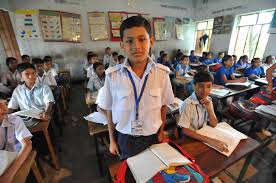 Read the text again and answer the questions
Where does Farzana live ?
Farzna lives in Kushtia .
What does Rehana Pervin do ?
She takes care of many patients .
Match picture with word
patient
fly
Take care
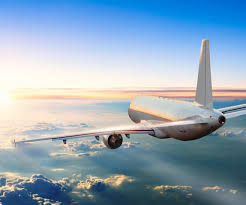 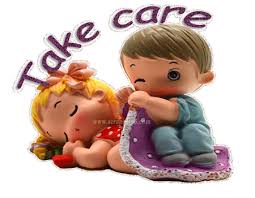 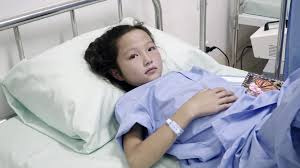 Read and complete the chart
Student             Chachua GPS

      Doctor               hospital
      Pilot                   Biman Bangladesh
 
     does not work    No
64         Home maker      at home
HOME WORK
Complete the chart with information about your family
Write about your family at least 5 sentences. Use the information in activity B.
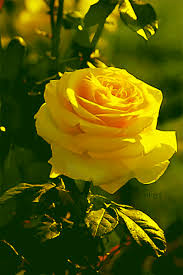 Thanks a lot